Treatment of Alcohol Use Disorder
www.hivguidelines.org
OCTOBER 2023
NYSDOH AIDS Institute Clinical Guidelines Program
Purpose of This Guideline
Increase clinicians’ awareness of the risks associated with AUD of any severity and the benefits of diagnosing and treating AUD in adults
Increase clinicians’ knowledge of available evidence-based treatments for AUD and withdrawal management and increase the availability of AUD treatment in ambulatory care settings in New York State
Promote a harm reduction approach to AUD treatment through implementation of practical strategies and ideas for reducing the negative consequences associated with alcohol use (see NYSDOH AI guideline Substance Use Harm Reduction in Medical Care)
OCTOBER 2023
NYSDOH AIDS Institute Clinical Guidelines Program
www.hivguidelines.org
Recommendations: Treatment Considerations
Who to Treat
Clinicians should recommend and offer pharmacologic treatment to individuals with moderate or severe AUD. (A1) 
Clinicians should recommend behavioral treatment for individuals with AUD and refer as appropriate. (A1) 
Treatment Goals
Clinicians should inform patients with AUD about all available pharmacologic and behavioral treatment options and all available treatment settings, including outpatient primary care and addiction specialty treatment (intensive outpatient, inpatient, and residential treatments). (A3)
Clinicians should engage in shared decision-making with patients to set specific treatment goals, including harm reduction. (A3)
OCTOBER 2023
NYSDOH AIDS Institute Clinical Guidelines Program
www.hivguidelines.org
Recommendations: Treatment Considerations continued
Treatment Selection
Clinicians and patients should choose a pharmacologic agent based on evidence-based recommendations; patient preference; current level of alcohol use; experience of cravings; risk of withdrawal syndrome; available support; available formulations; potential adverse effects; dosing schedules (adherence may be increased with once-daily dosing); medical or psychiatric comorbidities that may preclude use of a specific agent or require increased monitoring, including hepatic or renal dysfunction; depression or anxiety; a concomitant SUD; and concomitant opioid use or misuse. (A3)
Alcohol Withdrawal Syndrome
Before initiating AUD treatment, clinicians should assess the need for withdrawal management. (A3) Mild to moderate withdrawal syndrome can be managed in the outpatient setting; severe withdrawal syndrome or other complicating conditions should be referred for inpatient management. See the American Society of Addiction Medicine (ASAM) Clinical Practice Guideline on Alcohol Withdrawal Management 2020.
Follow-up
If a patient taking acamprosate or naltrexone for AUD continues or resumes alcohol use, the clinician should continue to prescribe the medication, advise the patient to continue to take it, and discuss possible modifications to treatment goals. (A3)
OCTOBER 2023
NYSDOH AIDS Institute Clinical Guidelines Program
www.hivguidelines.org
NIAAA Definition of Recovery
“Recovery is a process through which an individual pursues both remission from AUD and cessation from heavy drinking. An individual may be considered ‘recovered’ if both remission from AUD and cessation from heavy drinking are achieved and maintained over time. For those experiencing alcohol-related functional impairment and other adverse consequences, recovery is often marked by the fulfillment of basic needs, enhancements in social support and spirituality, and improvements in physical and mental health, quality of life, and other dimensions of well-being. Continued improvement in these domains may, in turn, promote sustained recovery.”
OCTOBER 2023
NYSDOH AIDS Institute Clinical Guidelines Program
www.hivguidelines.org
Goals of Treatment: Harm Reduction Approach
Staying engaged in care, which can also facilitate prevention, diagnosis, and treatment of other conditions
Reducing alcohol use
Reducing high-risk behaviors (e.g., driving while intoxicated, engaging in condomless sex while drinking, using other substances while drinking, engaging in violent behavior toward intimate partners and others)
Improving quality of life and other social indicators, such as employment, stable housing, and risk of incarceration
Improving mental health
OCTOBER 2023
NYSDOH AIDS Institute Clinical Guidelines Program
www.hivguidelines.org
Recommendation: Behavioral Treatment
Clinicians should recommend behavioral treatment for patients with AUD and refer as appropriate (A1). The type of treatment is based on the individual patient’s experience and preference, social factors, treatment availability, and insurance, among other factors.
OCTOBER 2023
NYSDOH AIDS Institute Clinical Guidelines Program
www.hivguidelines.org
Recommendations:Preferred Pharmacologic Treatment
Clinicians should recommend oral acamprosate or oral or injectable XR naltrexone as the preferred medication for treating AUD. (A1) See Table 1: Preferred Pharmacologic Treatment of AUD in Nonpregnant Adults.
Acamprosate
For the best treatment response, clinicians should initiate treatment with acamprosate as soon as patients have abstained from alcohol use and within 7 days. (A3)
Clinicians should perform serum CrCl testing before initiating treatment with acamprosate (A3); if CrCl is between 30 and 50 mL/min or eGFR is between 30 and 59 mL/min/1.73 m2, clinicians should adjust the dose according to the prescribing information or choose another medication. (A2)
Contraindications: CrCl <30 mL/min or eGFR <30 mL/min/1.73 m2
OCTOBER 2023
NYSDOH AIDS Institute Clinical Guidelines Program
www.hivguidelines.org
Recommendations:Preferred Pharmacologic Treatment continued
Oral or Injectable Long-Acting Extended-Release Naltrexone
Because active alcohol use is not a contraindication to naltrexone therapy, clinicians should initiate naltrexone even if patients continue to use alcohol. (A1)
Before initiating treatment with injectable XR naltrexone, clinicians should prescribe an oral trial of naltrexone (50 mg once daily for at least 3 days) to ensure that patients tolerate the medication. (A3)
Clinicians should recommend XR naltrexone if adherence to an oral regimen is a concern. (B3)
Contraindications: Concomitant use of opioid analgesics or opioid agonists (e.g., methadone or buprenorphine), current physiologic opioid dependence, acute opioid withdrawal, reaction to a naloxone challenge test, or a positive urine test result for opioids. (A2)
For a patient with AUD who recently used opioids, the clinician should administer d a naloxone challenge and confirm that the patient does not react, to ensure that opioids have been cleared from the system (see NYSDOH AI guideline Treatment of Opioid Use Disorder > Naltrexone). (A2)
OCTOBER 2023
NYSDOH AIDS Institute Clinical Guidelines Program
www.hivguidelines.org
Table 1: Preferred Pharmacologic Treatment of AUD in Nonpregnant Adults
OCTOBER 2023
NYSDOH AIDS Institute Clinical Guidelines Program
www.hivguidelines.org
Table 1. Preferred Pharmacologic Treatment of AUD in Nonpregnant Adults continued
OCTOBER 2023
NYSDOH AIDS Institute Clinical Guidelines Program
www.hivguidelines.org
Recommendations:Alternative Pharmacologic Treatment
For individuals with AUD who have not responded to or are intolerant of naltrexone or acamprosate, or who prefer a different medication, clinicians should discuss and offer disulfiram, gabapentin, or topiramate. (A3) See Table 2: Alternative Pharmacologic Treatment of AUD in Nonpregnant Adults.
Disulfiram
Clinicians should emphasize the importance of avoiding alcohol consumption in all forms to patients before initiating and when taking disulfiram. (A3)
Clinicians should perform liver function testing, including AST/ALT levels before initiating disulfiram. In patients with AST/ALT levels > 3 to 5 times the upper limit of normal, avoid treatment with disulfiram. (A3)
Contraindications: Recent or concomitant use of metronidazole, alcohol, or alcohol-containing preparations (e.g., cough syrups, tonics). Disulfiram is contraindicated in the presence of severe myocardial disease or coronary occlusion and psychoses.
OCTOBER 2023
NYSDOH AIDS Institute Clinical Guidelines Program
www.hivguidelines.org
Recommendations:Alternative Pharmacologic Treatment continued
Gabapentin or Topiramate
If gabapentin or topiramate is the agent of choice, clinicians should not require abstinence before initiation, because active alcohol use is not a contraindication to either medication. (A3)
OCTOBER 2023
NYSDOH AIDS Institute Clinical Guidelines Program
www.hivguidelines.org
Table 2. Alternative Pharmacologic Treatment of AUD in Nonpregnant Adults
OCTOBER 2023
NYSDOH AIDS Institute Clinical Guidelines Program
www.hivguidelines.org
Alternative Pharmacologic Treatment of AUD in Nonpregnant Adults, continued
OCTOBER 2023
NYSDOH AIDS Institute Clinical Guidelines Program
www.hivguidelines.org
Gabapentin Misuse
Gabapentin can induce a sense of euphoria when taken in combination with other substances, especially opioids, benzodiazepines, or alcohol, and there is the potential for misuse.
Individuals may take gabapentin for recreational purposes, to control mood or anxiety, to intensify the effects of substances, or for intentional self-harm.
Gabapentin has been increasingly associated with opioid-related overdose deaths, and caution is required when prescribing gabapentin for individuals with comorbid AUD and OUD.
If there is a strong concern about gabapentin misuse or diversion, clinicians may want to schedule monthly or more frequent follow-up visits and medication counts.
OCTOBER 2023
NYSDOH AIDS Institute Clinical Guidelines Program
www.hivguidelines.org
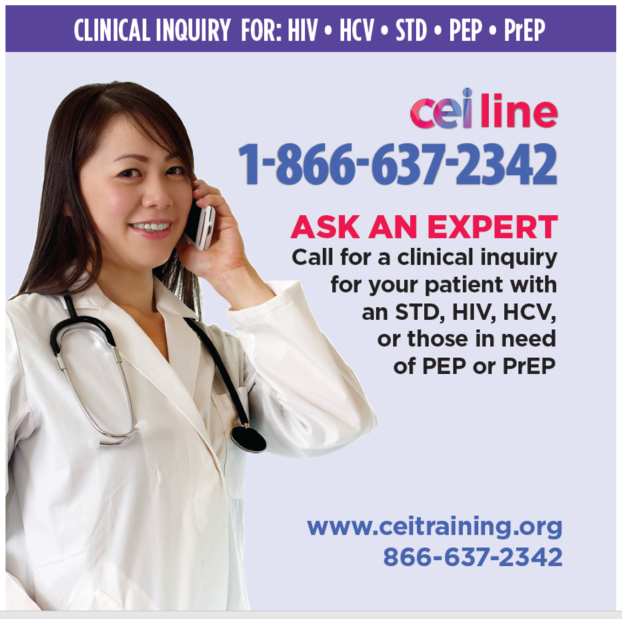 Need Help?
NYSDOH AIDS Institute Clinical Guidelines Program
www.hivguidelines.org
Access the Guideline
www.hivguidelines.org > Treatment of Alcohol Use Disorder

Also available: Printable pocket guide and PDF
NYSDOH AIDS Institute Clinical Guidelines Program
www.hivguidelines.org